« LA VİE EN ACTİON »Oui Ensemble
Contexte du projet
« Ensemble, nous pouvons créer un avenir meilleur pour tous ! »
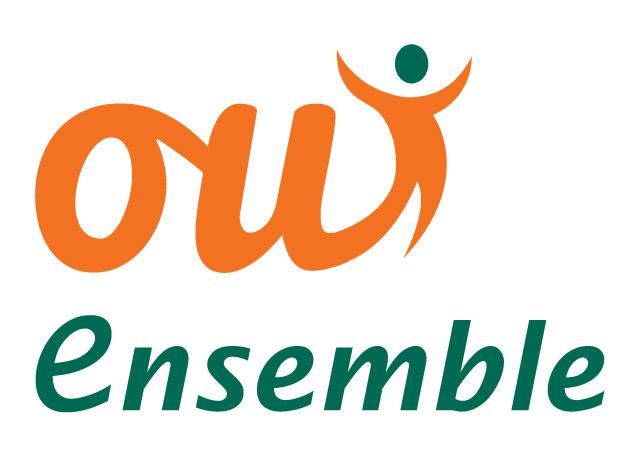 Avec quel nouveau  « Produit-Service » ?
Aucun !
Nous avons réinventé une Organisation en réseau avec des principes pour
« Bien Vieillir Longtemps Ensemble »
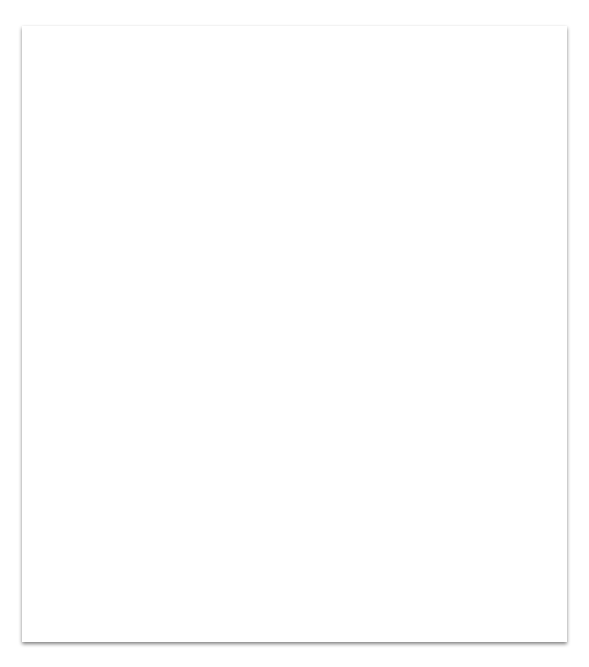 Les principes du projet
InclusionCe projet encourage l’inclusion et la diversité pour un monde plus équitable.
SolidaritéLe projet met l’accent sur la solidarité et l’entraide pour un meilleur avenir.
ProgrèsOui Ensemble vise à construire un avenir meilleur pour tous fondé sur le progrès social et économique.
Pourquoi ?
À cause du volume de problèmes et du manque de financement pour les résoudre !
Nous mettons en place une forme différente de coopération, tant au niveau local que national et international, pour "Travailler autrement",
"Vivre dignement" et "Vieillir sereinement".
Qui sommes-nous ?
Entrepreneurs concepteurs avant tout réalistes et pragmatiques :
→ Nous savons qu’un futur ne peut être possible que sous la condition d’une nouvelle éthique qui doit se matérialiser par la sécurisation des ressources humaines.
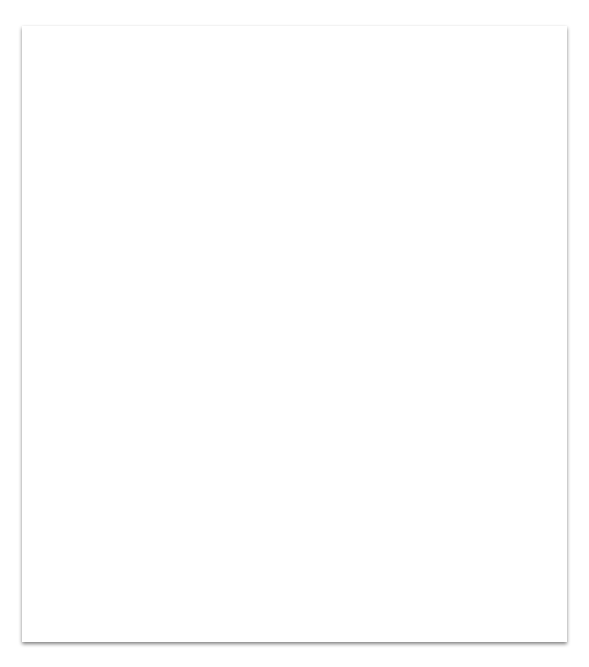 Des coopérations à l’unisson 
au service des êtres vivants !
Oui Ensemble 
promeut l’inclusion sociale et l’activité à tous les âges, en aidant chacun à rester actif.
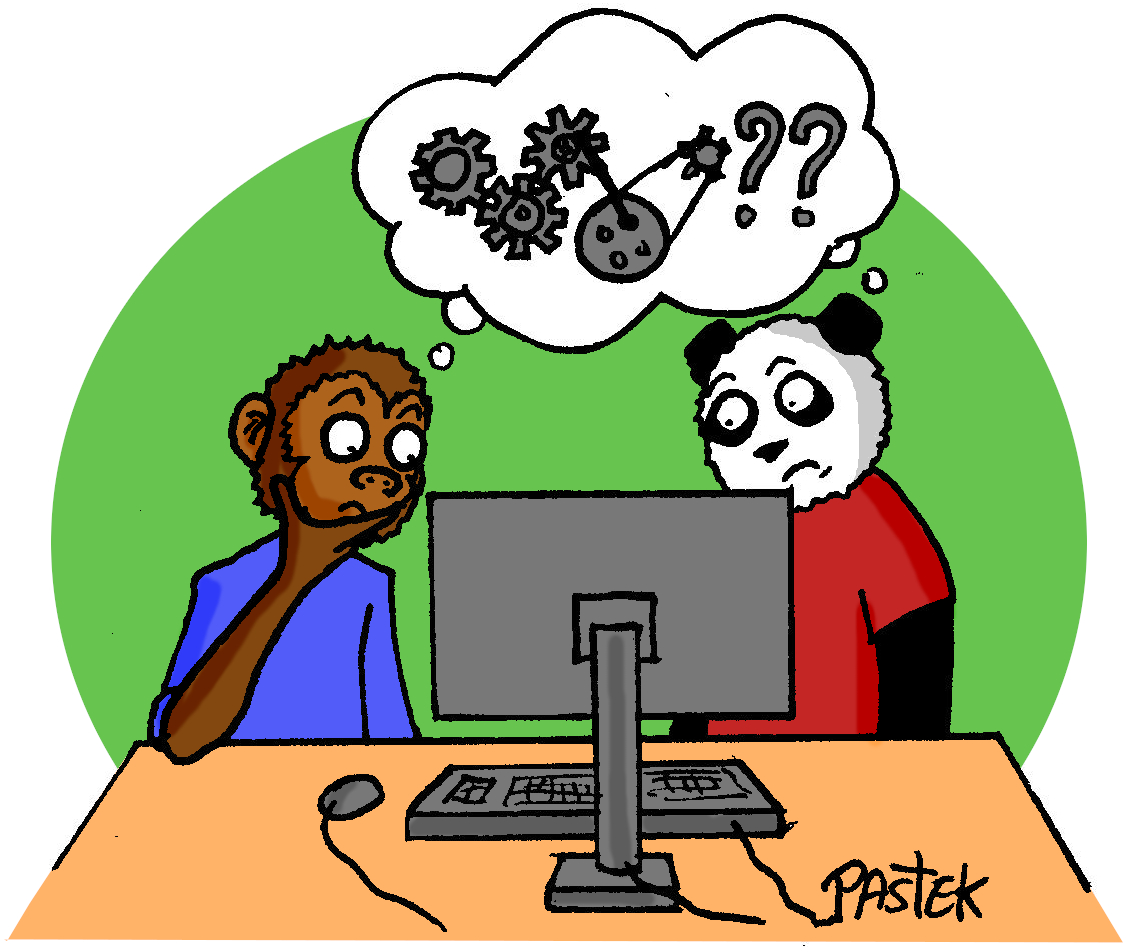 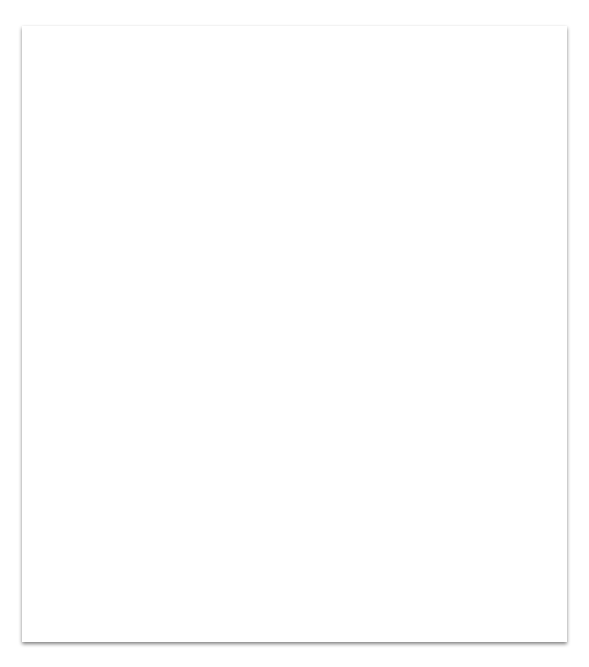 L’Organisation Oui Ensemble 
en réseau porte une 
"recette Ressources Humaines" conçue dans la démarche Bottom-up, c’est-à-dire que les idées et les initiatives viennent du bas. Elle inclut la démarche marketing et l’utilisation du procédé de conception projet global et transversal.
En équipe avec les Ressources Humaines
Des citoyens actifs et engagés, formés et valorisés.
Missions : Rester autonomes et actifs, avoir des emplois et des missions valorisées, recevoir des formations, travailler près de chez eux.
Exigences : Retarder la dépendance, éviter les circuits illégaux, gagner des revenus décents, rester connectés sans isolement.
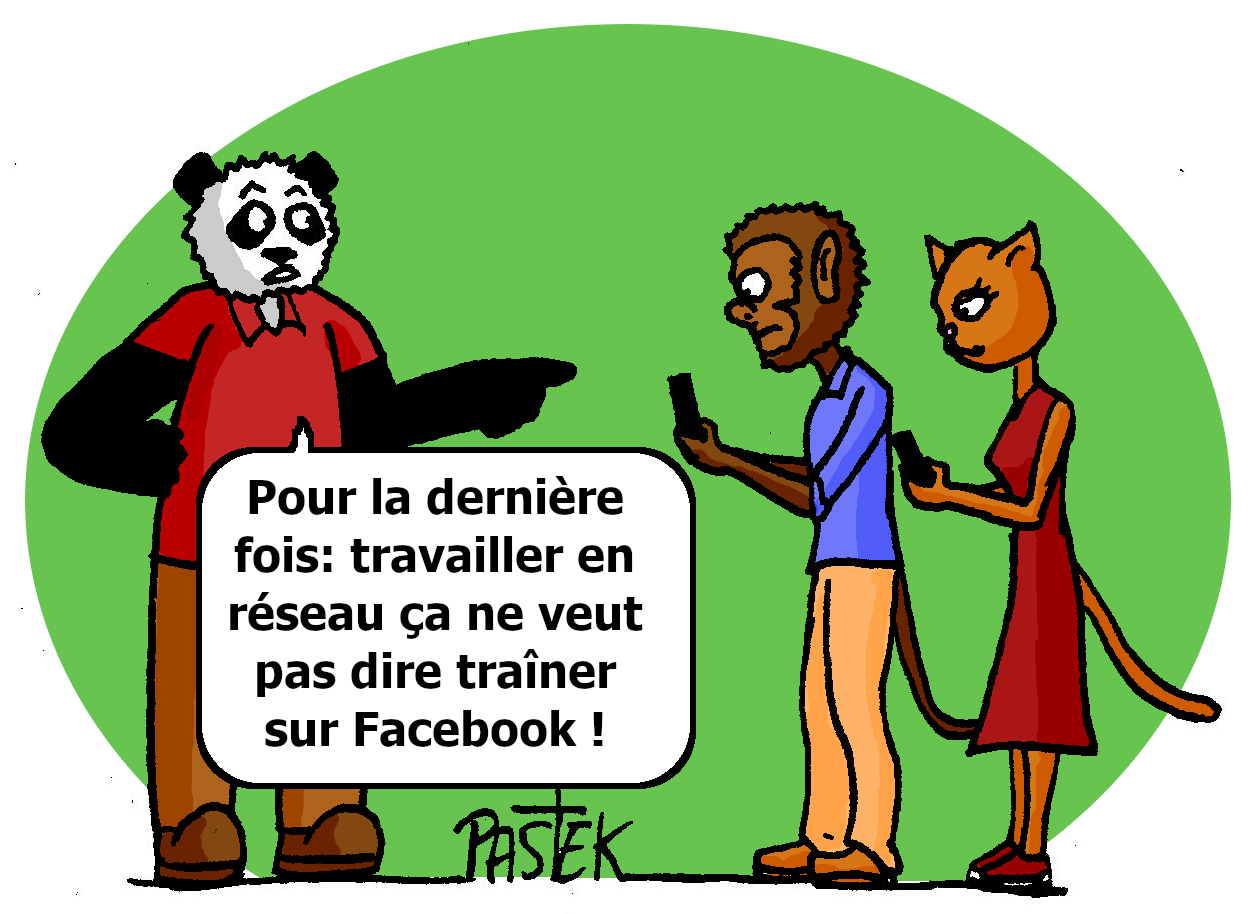 En équipe avec les 
Bénéficiaires de Services
Des services RH éthiques et de qualité, en répondant aux besoins individualisés.
Missions : Collaborer dans le réseau solidaire, recevoir des services éthiques et qualitatifs.
Exigences : Simplicité de gestion     des services, établir des relations de confiance, pouvoir financer les services reçus.
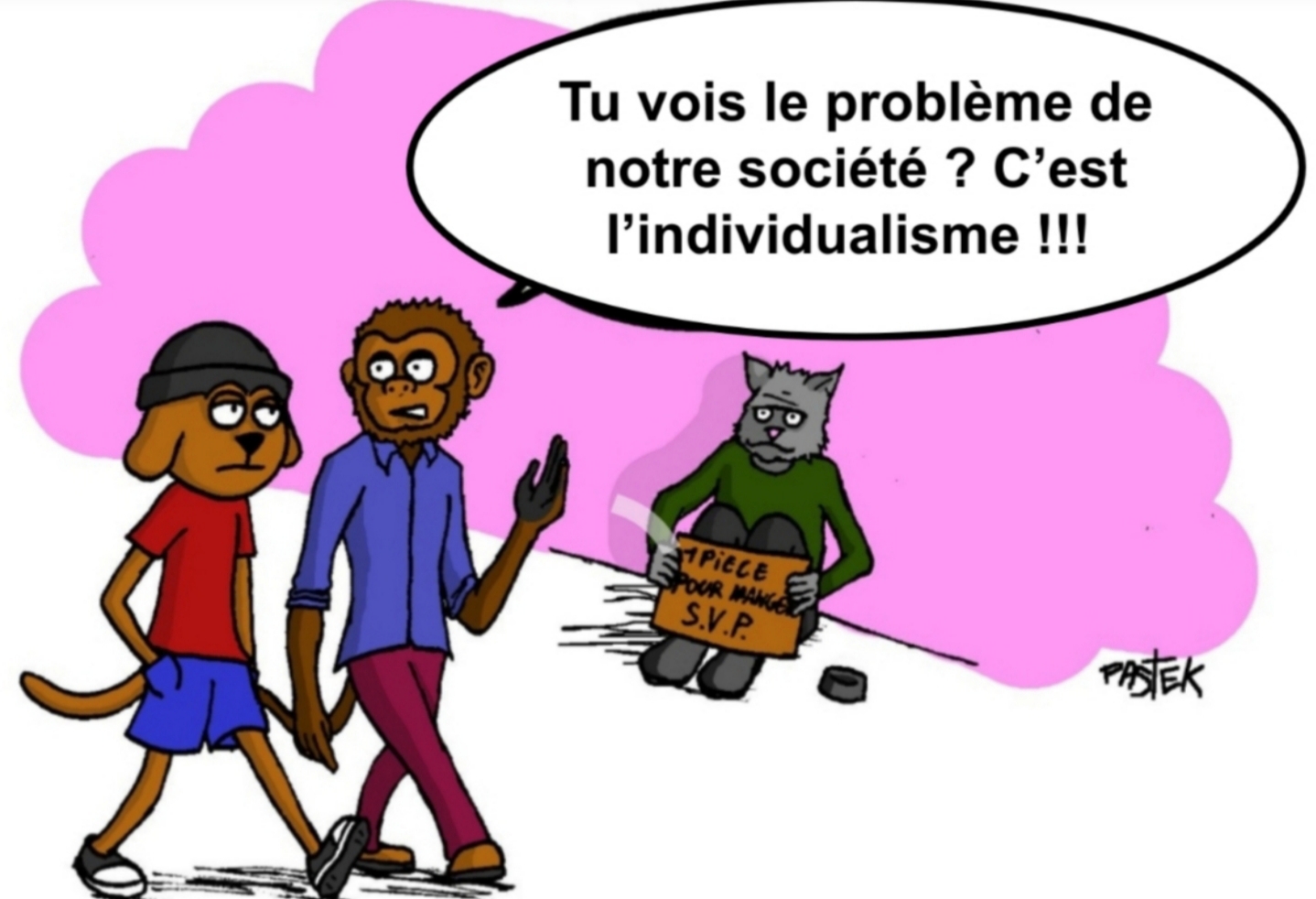 En équipe avec les Entrepreneurs Sociaux
Innovateurs sociaux dynamiques, soutenus par une économie circulaire équitable.
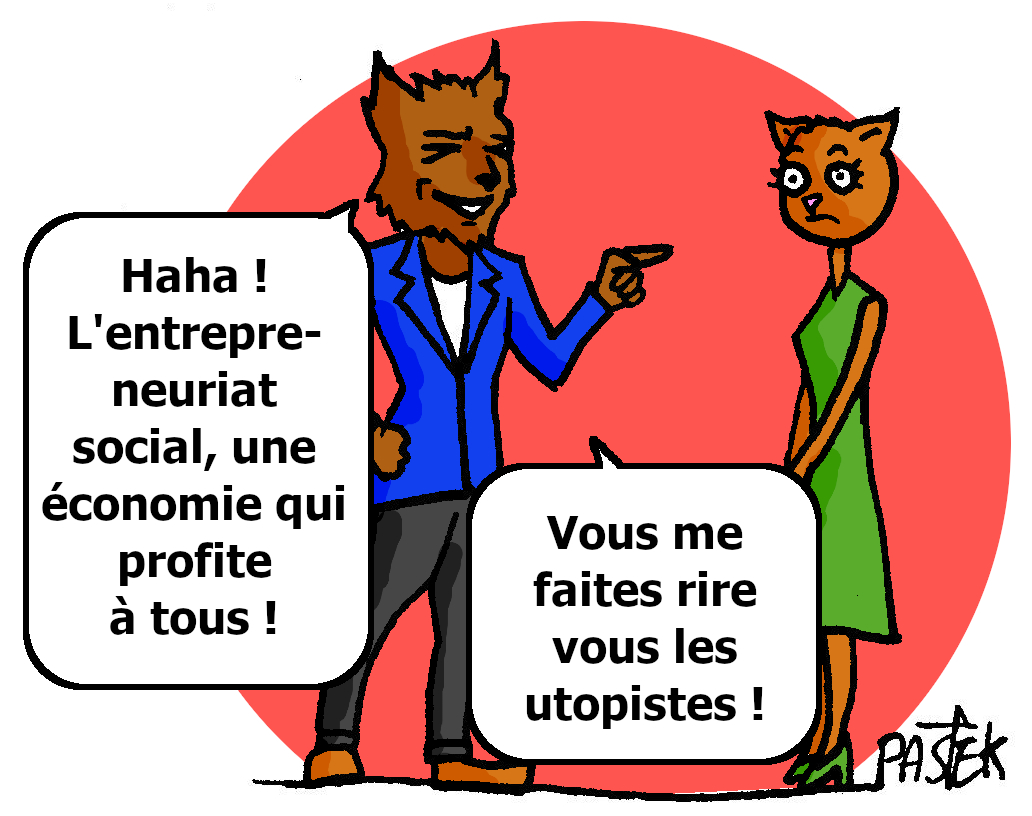 Missions : Sensibiliser et éduquer, initier et entreprendre des projets, soutenir le concept de vie « Bien Vieillir Longtemps Ensemble ».
Exigences : Respect de l’éthique, collaborer dans les équipes pluri- disciplinaires, proposer des services personnalisés.
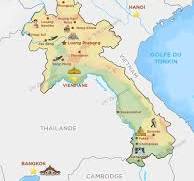 En FRANCE et au LAOS
Les Entrepreneurs Sociaux Oui Ensemble appliquent une méthode de gestion spécifique au sein de chaque quartier, 
en œuvrant dans un esprit de compagnonnage avec  les Tiers-lieux 
adaptés aux territoires.
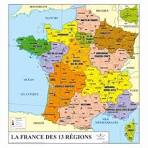 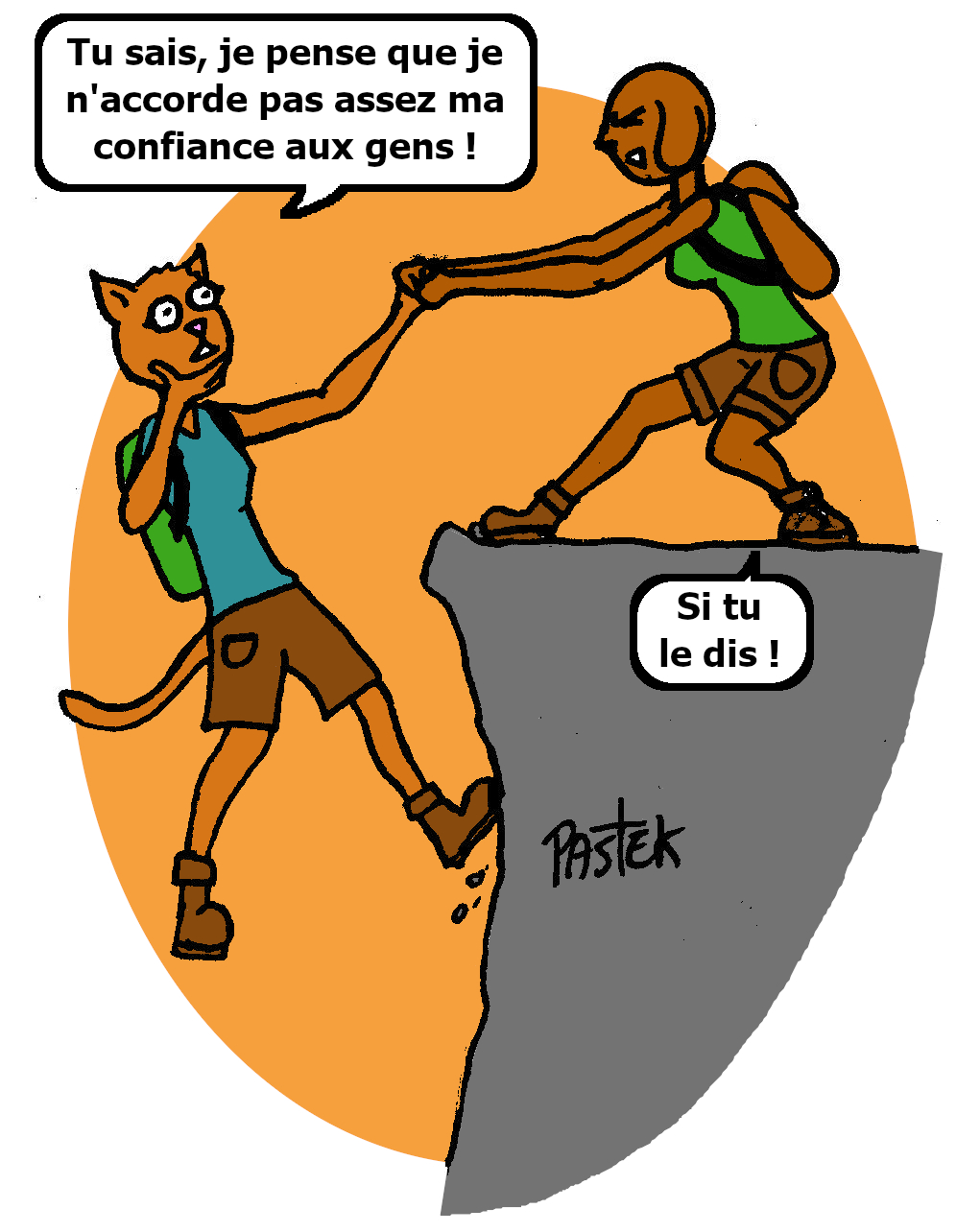 IMPACT ET BÉNÉFİCESLe projet d’intérêt général Oui Ensemble crée un réseau solidaire pour un avenir inclusif et durable.
DÉCOUVREZ COMMENT OUİ ENSEMBLE RÉVOLUTİONNE L’İNCLUSİON SOCİALE ET LE MAİNTİEN EN ACTİVİTÉ TOUT AU LONG DE LA VİE
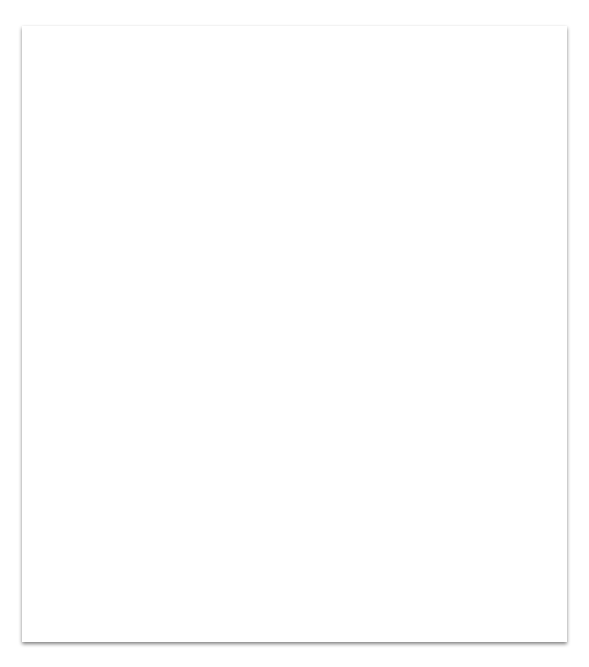 Contactez-nous pour en savoir plus !
Email : asso.ouiensemble@gmail.com
Site web : Oui-Ensemble.org